Theories of learning
Azhar Pervaiz
Broad Goals
1.  Operationally define terms relevant to    theories of learning.
2.  Examine learning theories that are  currently important.
Definitions:  Learning is:
1.	“a persisting change in human performance 	or performance potential . . . (brought) about as a result of the learner’s interaction with the environment”  (Driscoll, 1994, pp. 8-9).   
2.	“the relatively permanent change in a person’s knowledge or behavior due to 	experience”  (Mayer, 1982, p. 1040).
3.  	“an enduring change in behavior, or in the capacity to behave in a given fashion, which results from practice or other forms of 	experience”  (Shuell, 1986, p. 412).
Learning Theory
Q: How do people learn?
A: Nobody really knows.
But there are 6 main theories:
Behaviorism

Cognitivism

Social Learning Theory

Social Constructivism

Multiple Intelligences

Brain-Based Learning
Behaviorism
Confined to observable and measurable behavior

Classical Conditioning - Pavlov

Operant Conditioning - Skinner
S 	       R
Behaviorism
Classical Conditioning - Pavlov
A stimulus is presented 
in order to get a response:
S		US
				UR
CS		US

		CR
Behaviorism
Classical Conditioning - Pavlov
[Speaker Notes: First Order Classical Conditioning:

S = Stimulus	(bell)
US = Unconditioned Stimulus (food)
UR = Unconditioned Response (saliva)
CS = Conditioned Stimulus (bell)
CR = Conditioned Reponse (saliva)]
The response is made first, 
then reinforcement follows.
Behaviorism
Operant Conditioning - Skinner
Behaviorism
Learning is defined by the outward expression of new behaviors

Focuses solely on observable behaviors

A biological basis for learning 

Learning is context-independent

Classical & Operant Conditioning
Reflexes (Pavlov’s Dogs)
Feedback/Reinforcement (Skinner’s Pigeon Box)
[Speaker Notes: Biological basis for learning – you have it or you don’t…it’s a thing you inherit]
Behaviorism in the Classroom
Rewards and punishments

Responsibility for student learning rests squarely with the teacher

Lecture-based, highly structured
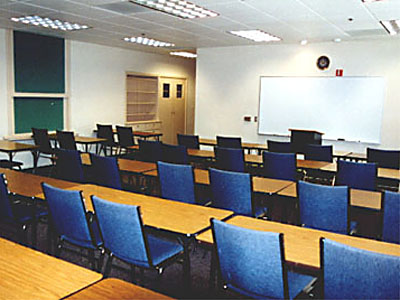 Critiques of Behaviorism
Does not account for processes taking place in the mind that cannot be observed

Advocates for passive student learning in a teacher-centric environment

One size fits all

Knowledge itself is given and absolute

Programmed instruction & teacher-proofing
Learning Theory
Behaviorism
Cognitive Learning Theory
Social Learning Theory
Cognitivism
Grew in response to Behaviorism

Knowledge is stored cognitively as symbols

Learning is the process of connecting symbols in a meaningful & memorable way

Studies focused on the mental processes that facilitate symbol connection
[Speaker Notes: Grew in response to Behaviorism in an effort to better understand the mental processes behind learning]
Cognitive Learning Theory
Discovery Learning - Jerome Bruner

Meaningful Verbal Learning -            David Ausubel
Cognitive Learning Theory
Discovery Learning
1. Bruner said anybody can learn anything at 	any age, provided it is stated in terms 	they can understand.
Cognitive Learning Theory
Discovery Learning
a. Transfer to many different situations
b. Only possible through Discovery Learning
c. Confront the learner with problems and help 	them find solutions.  Do not present 		sequenced materials.
2. Powerful Concepts (not isolated facts)
[Speaker Notes: An example of a powerful concept is addition.  Instead of drilling facts 

1 + 1 = 2
1 + 2 = 3

into people’s heads, teach them the CONCEPT of addition.]
Cognitive Learning Theory
Meaningful Verbal Learning
Advance Organizers: 

New material is presented in a systematic way, and is connected to existing cognitive structures in a meaningful way.
[Speaker Notes: New material is related to something they already know!]
Cognitive Learning Theory
Meaningful Verbal Learning
When learners have difficulty with new material, go back to the concrete anchors (Advance Organizers).  Provide a Discovery approach, and they’ll learn.
[Speaker Notes: .]
Cognitivism in the Classroom
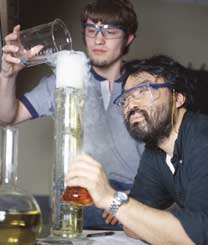 Inquiry-oriented projects

Opportunities for the testing of hypotheses

Curiosity encouraged

Staged scaffolding
[Speaker Notes: Staged scaffolding: not based on ability or experience…based on developmental stage (age most predominantly)]
Critiques of Cognitivism
Like Behaviorism, knowledge itself is given and absolute 

Input – Process – Output model is mechanistic and deterministic

Does not account enough for individuality

Little emphasis on affective characteristics
[Speaker Notes: Does not account enough for individuality and differences in staged development

Little emphasis on affective characteristics, especially motivation]
Learning Theory
Behaviorism
Social Learning Theory
Cognitive Learning Theory
Social Learning Theory (SLT)
Grew out of Cognitivism

A. Bandura (1973)

Learning takes place through observation and sensorial experiences

Imitation is the sincerest form of flattery

SLT is the basis of the movement against violence in media & video games
[Speaker Notes: Imitation: Individuals adopt the modeled behavior more readily and completely if the person they are observing is admired by the observer

We more readily model behavior if it results in outcomes we value or approve of]
Social Learning Theory
Learning From Models -
Albert Bandura
1. Attend to pertinent clues
2. Code for memory (store a visual image)
3. Retain in memory
4. Accurately reproduce the observed activity
5. Possess sufficient motivation to apply new learning
Social Learning Theory
Research indicates that the following factors influence the strength of learning from models:
1. How much power the model seems to have
2. How capable the model seems to be
3. How nurturing (caring) the model seems to be
4. How similar the learner perceives self and model 
5. How many models the learner observes
Social Learning Theory
Four interrelated processes establish and strengthen identification with the model:
1. Children want to be like the model
2. Children believe they are like the model
3. Children experience emotions like those the model is feeling.
4. Children act like the model.
Social Learning Theory
Through identification, children come to believe they have the same characteristics as the model.
When they identify with a nurturant and competent model, children feel pleased and proud.
When they identify with an inadequate model, children feel unhappy and insecure.
SLT in the Classroom
Collaborative learning and group work

Modeling responses and expectations

Opportunities to observe experts in action
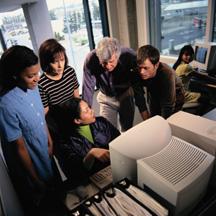 Critiques of Social Learning Theory
Does not take into account individuality, context, and experience as mediating factors

Suggests students learn best as passive receivers of sensory stimuli, as opposed to being active learners

Emotions and motivation not considered important or connected to learning
[Speaker Notes: Think of a laboratory environment, for instance. What’s more effective in your estimation…watching the faculty member conduct the lab, or you doing it yourself?]
Social Constructivism
Grew out of and in response to Cognitivism, framed around metacognition

Knowledge is actively constructed 

Learning is…
A search for meaning by the learner
Contextualized
An inherently social activity
Dialogic and recursive
The responsibility of the learner

Lev Vygotsky
Social Learning
Zone of Proximal Development
[Speaker Notes: Knowledge is actively constructed by individuals in light of and in relation to our past experiences, the context of learning, personal motivation, and our beliefs/attitudes/prior knowledge

Think of the lab…instead of just watching it being done, the student acts as the active agent conducting the lab, with expert support leading them to the edge of their knowledge and beyond.

Dialogic: central focus is on written & spoken dialogue

Recursive: new learning is built upon prior learning…scaffolding]
Social Constructivism in the Classroom
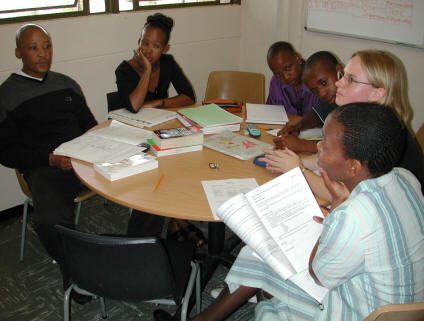 Journaling

Experiential activities

Personal focus

Collaborative & cooperative learning
Critiques of Social Constructivism
Suggests that knowledge is neither given nor absolute

Often seen as less rigorous than traditional approaches to instruction

Does not fit well with traditional age grouping and rigid terms/semesters
[Speaker Notes: Suggests that knowledge is neither given nor absolute, but is rather an individual construct

Does not fit well with traditional age grouping and rigid terms/semesters that do not provide a flexible timeframe for learning]
Multiple Intelligences (MI)
Grew out of Constructivism, framed around metacognition

H. Gardner (1983 to present)

All people are born with eight intelligences:
Enables students to leverage their strengths and purposefully target and develop their weaknesses
[Speaker Notes: Metacognition – simply put is learning about learning, but more realistically, it’s about kn owing who you are as a learner, and developing the capacity to leverage your strengths to your advantage while purposefully addressing your weaknesses]
MI in the Classroom
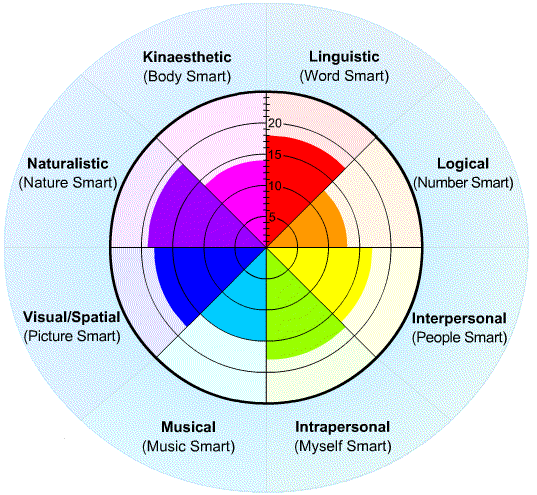 Delivery of instruction via multiple mediums

Student-centered classroom

Authentic Assessment

Self-directed learning
Critiques of MI
Lack of quantifiable evidence that MI exist

Lack of evidence that use of MI as a curricular and methodological approach has any discernable impact on learning

Suggestive of a departure from core curricula and standards
Brain-Based Learning (BBL)
Grew out of Neuroscience & Constructivism

D. Souza, N. Caine & G. Caine, E. Jensen (1980’s to present)
12 governing principles
BBL in the Classroom
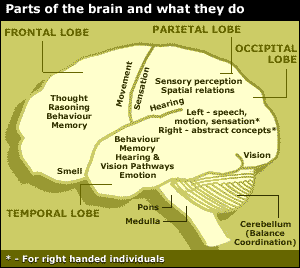 Opportunities for group learning

Regular environmental changes

A multi-sensory environment 

Opportunities for self-expression and making personal connections to content

Community-based learning
Critiques of BBL
Research conducted by neuroscientists, not teachers & educational researchers

Lack of understanding of the brain itself makes “brain-based” learning questionable

Individual principles have been scientifically questioned
[Speaker Notes: Individual principles have been scientifically questioned (left/right brain laterality)]
Other Learning Theories of Note
Andragogy (M. Knowles)

Flow (M. Czikszentmihalyi)

Situated Learning (J. Lave)

Subsumption Theory (D. Ausubel)

Conditions of Learning (R. Gagne)
Humanist
All students are intrinsically motivated to self actualize or learn
Learning is dependent upon meeting a hierarchy of needs (physiological, psychological and intellectual)
Learning should be reinforced.
Sources:
facultyweb.anderson.edu/~jhaukerman/Learning%20Theory.ppt 
Matthew D. Laliberte www.nercomp.org/data/media/A%20Brief%20History%20of%20Learning%20Theory.ppt 
Michael A. Lorber, Ph.D. www.learningtechnologies.ac.uk/.../PROJECT/resources/Learning%20Theory/Resources/learning%20theories.ppt 
www.dcs.bbk.ac.uk/selene/reports/SeLeNe1.2.ppt